Statistical ensemble
This is the central chapter of our lectures on statistical physics. It demonstrates the basic methodological idea: instead of analyzing a single system with many degrees of freedom in some specific macrostate we shall study an ensemble of identical macroscopic systems each of them being in some (different) microstate representing the macrostate considered. We shall then statistically analyze the ensemble calculating for example some mean macroscopic values of interest and assume that the real macroscopic values of the single system we experimentally observe will be very close to the mean statistical values we have calculated.

The art of statistical physics is hidden in prescripts how to construct the representing statistical ensemble. The prescripts for the construction of the representing statistical ensemble will depend on how the considered macrostate is defined through values of macroscopic variables.

We shall consider here quantum microstates to build the representing ensemble. Statistical physics emerged well before quantum mechanics and everything was formulated in terms of classical states (in phase space of the system considered). Since quantum stationary states are discrete, it is conceptually simpler to think in terms of quantum states. Though, in many situations we shall formulate the rules in terms of quantum states but then we shall use continual approximation (and the techniques of calculus) for real calculations.
1
We shall study in some details three situations:
isolated system: its macrostate will be represented by so called microcanonical ensemble
system in contact with thermal reservoir keeping its temperature constant: its macrostate will be represented by so called canonical ensemble
system in contact with thermal reservoir as well as with particle reservoir which keeps its temperature and chemical potential constant: its macrostate will be represented by so called grand canonical ensemble
2
Microcanonical ensemble
3
Microcanonical ensemble
4
Microcanonical ensemble
5
Microcanonical ensemble
If we form the microcanonical ensemble for a ferromagnet according to the rule “each microstate with the given energy”, there will be microstates with exactly opposite magnetization and the mean  magnetization calculated for the ensemble would be zero. Contrary to the experimental  experience: we know there are magnetized materials in equilibrium.

So using microcanonical ensembles might be tricky and in some situations good physical intuition is required. We shall not dwell on it more here, this was just a warning.

We may be, however, suspicious of general rule “each microstate with the given energy” because of other reasons as well.

For example we know that for a gas macrostate in equilibrium the distribution of molecules in the container is uniform. However, there are microstates with all the molecules having the same energy as they have in a typical microstate but by chance they occupy just one half of the container. Such microstate will enter the microcanonical ensemble, although they do not represent the studied macrostate properly. They are even macroscopically distinguishable from the “typical: microstate: they in fact represent other, highly non-equilibrium macrostate. We have however seen, that the number of such untypical microstate is negligibly small: we can safely calculate the mean values through the ensemble containing such non-typical microstates and get the correct typical values.
Our notes in the last few slides are conceptually beyond the level of these lectures. We just presented them as a warning that the world is often more complex then it is described in basic textbooks. It is here, where the intuition of physics gurus is vitally important.
6
Microcanonical ensemble
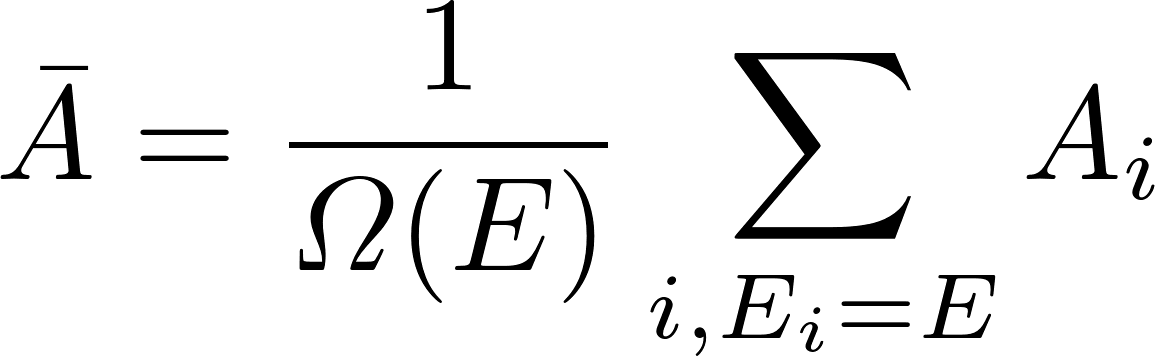 7
Microcanonical ensemble - entropy
We have defined the entropy of an isolated macroscopic system as
Entropy for an isolated physical system is defined as k-times the logarithm of the number of microstates corresponding to the macrostate considered.
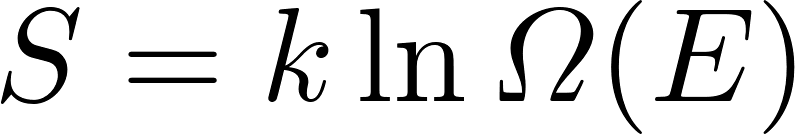 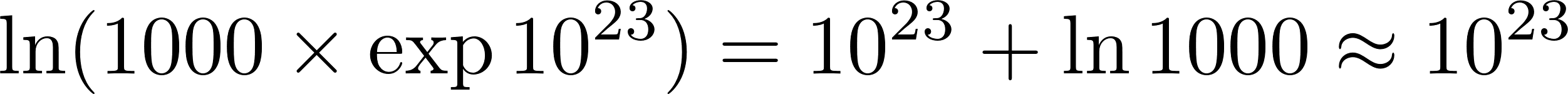 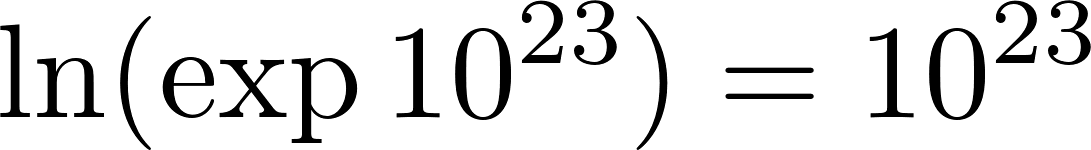 So with a very good precision we get that the logarithms of these two grossly unequal numbers are practically equal!
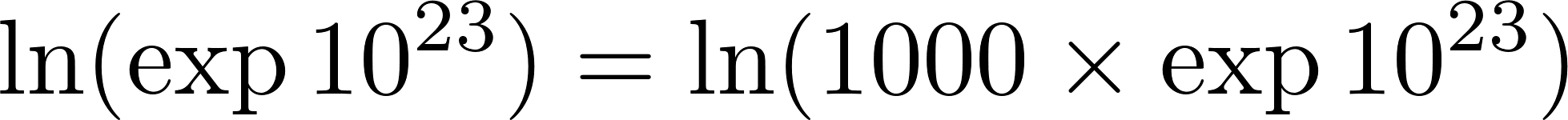 8
Approximations in statistical physics
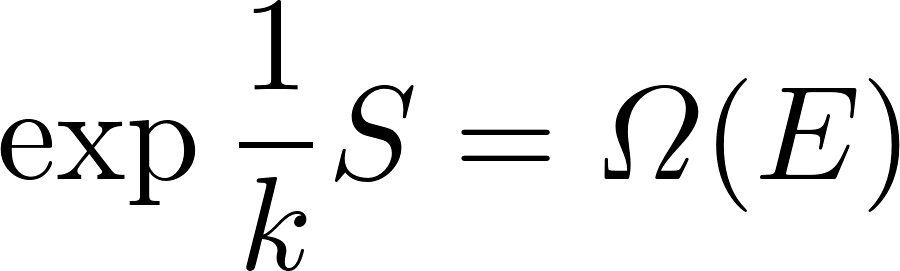 9
Microcanonical ensemble - calculations
So let us do some calculations with microcanonical ensemble.
N number of microstates in the ensemble can clearly be expressed as
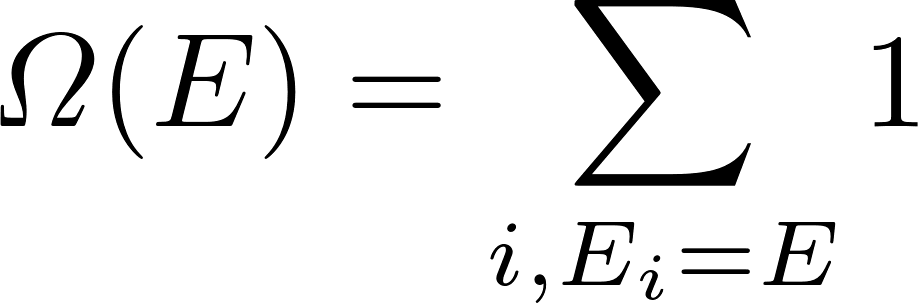 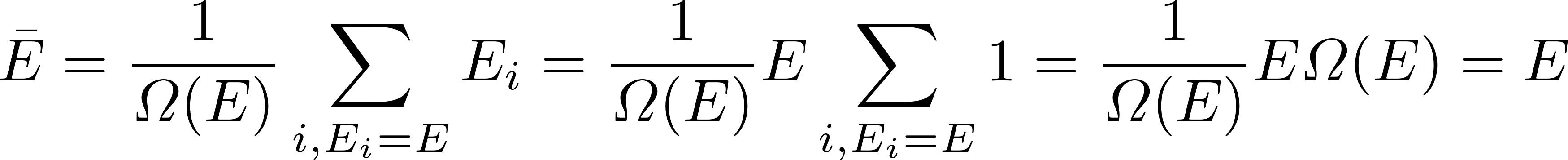 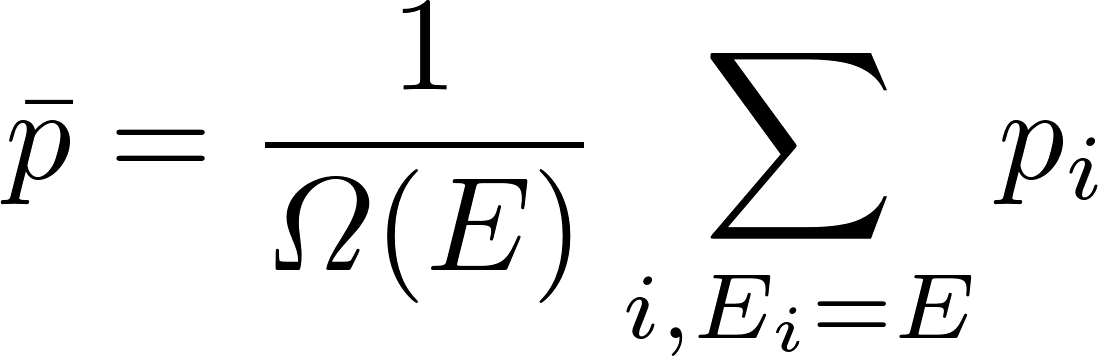 10
Gas in a microstate, calculating its pressure
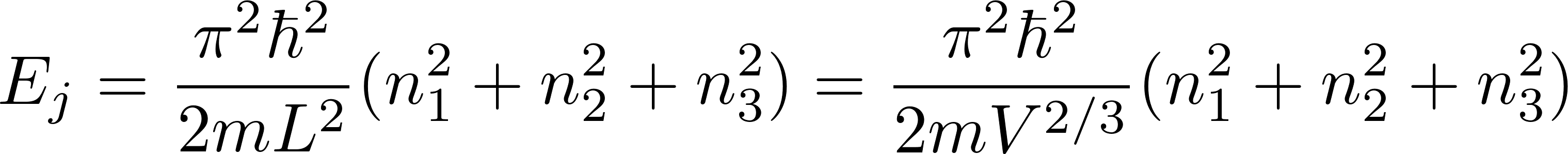 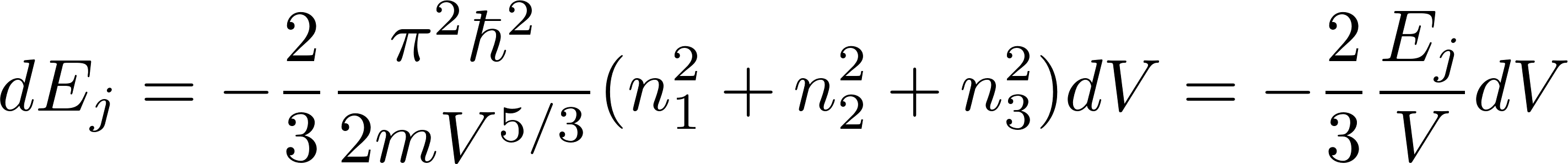 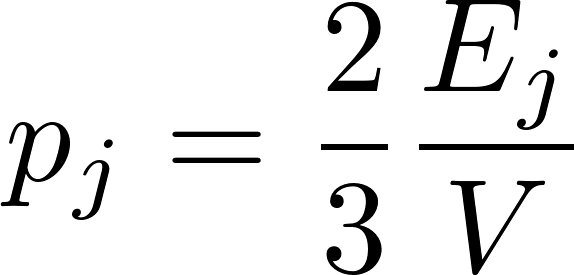 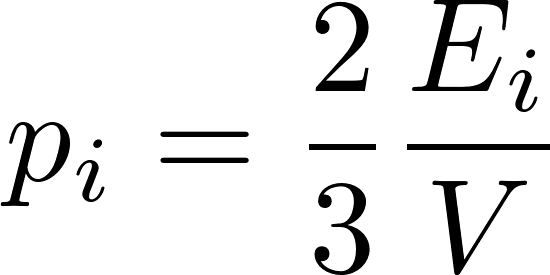 11
Microcanonical ensemble - calculations
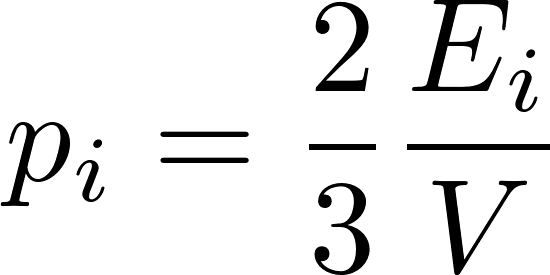 so the mean pressure will be
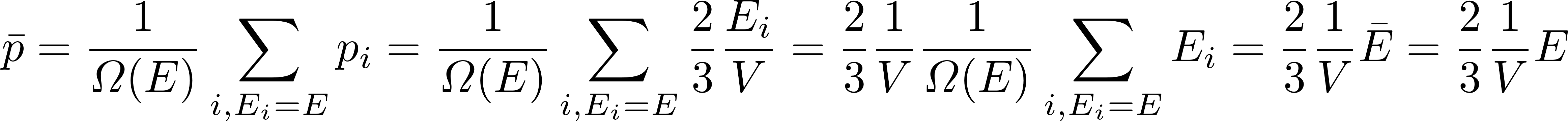 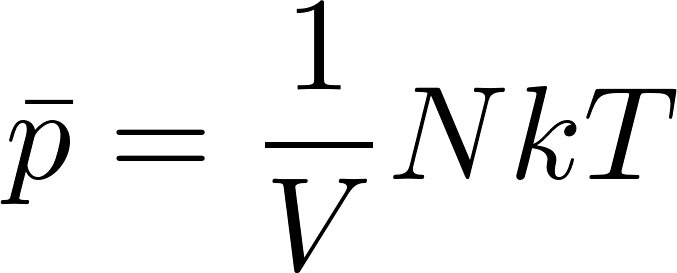 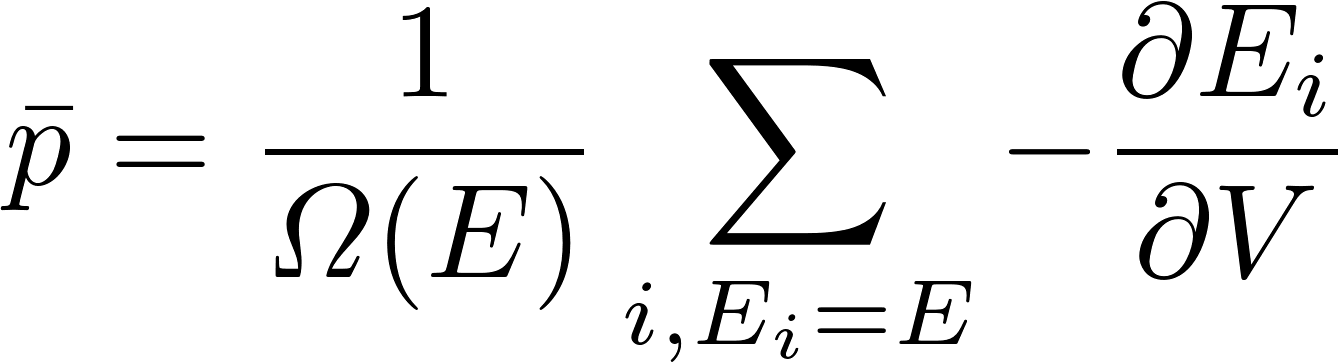 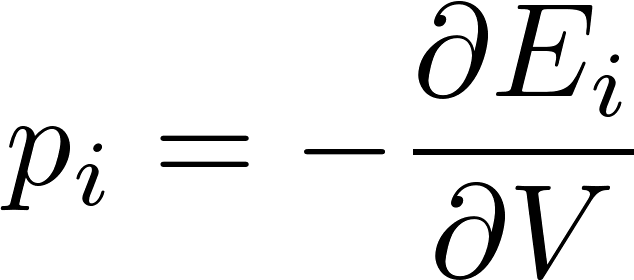 and so
12
Microcanonical ensemble - temperature
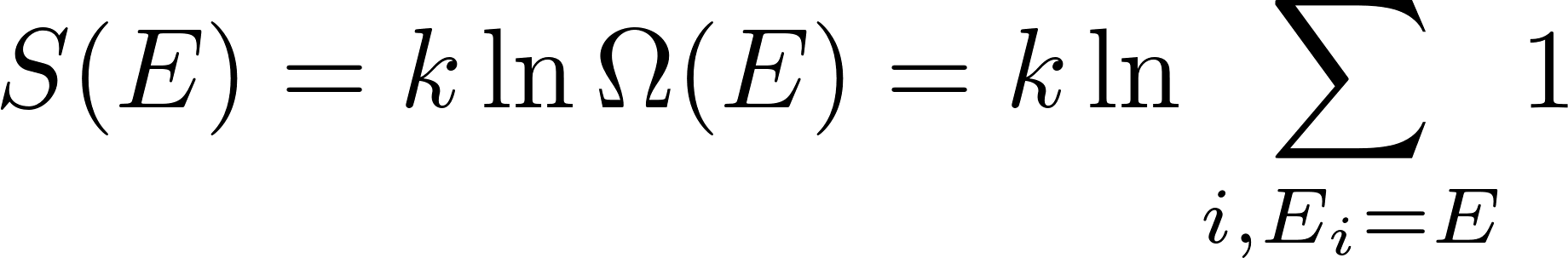 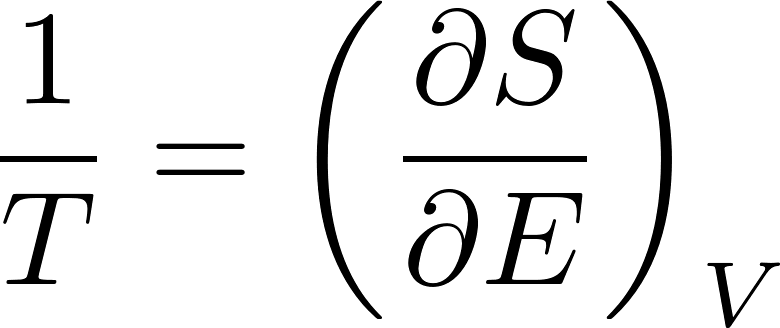 Technically, however, it is almost impossible to calculate entropy using the above formula, we shall calculate the entropy of gas later using technology of grandcanonical ensemble.
13
Canonical ensemble
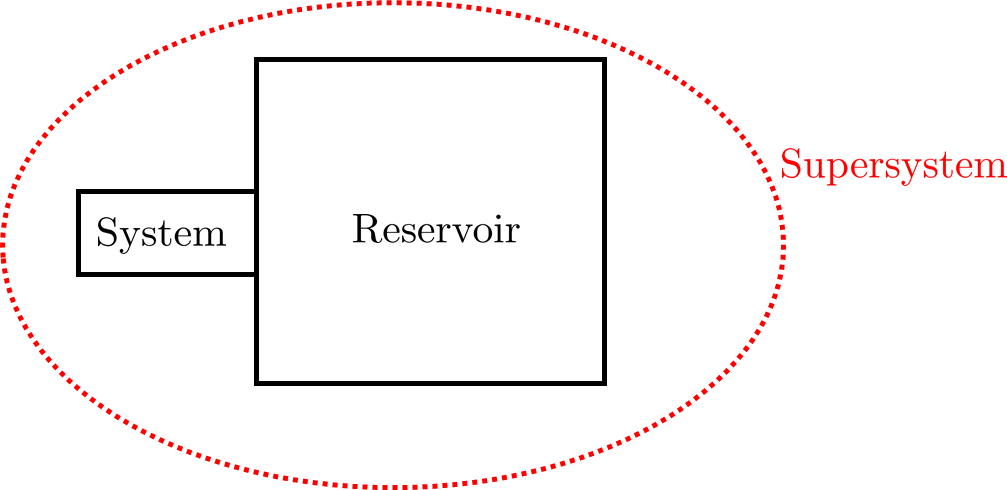 14